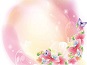 Конспект НОД«Петушок-петушок золотой гребешок»
Подготовила: Мазаева О.А
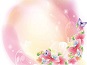 Конспект НОД«Петушок-петушок золотой гребешок»
Цель: Вызвать у детей радость от чтения знакомых потешек, желание послушать их еще раз.
Задачи:
Образовательные:
вызвать желание послушать потешку ещё раз;
познакомить с частями тела петушка;
учить выбирать объекты в соответствии с текстом;
Развивающие:
формировать познавательную активность;
обогащать речь детей словами и строчками потешки;
формировать умение выполнять задание вместе с другими детьми детей; 
формировать умение различать клюв, гребешок, хвост по величине (большой, маленький; разноцветный);
развивать умение слушать и понимать речь;
формировать умение подражать речи взрослого.
Воспитательные:
 воспитывать заботливое отношение к животным;
 воспитывать любовь к родному языку.
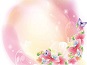 Вводная часть
Организационный момент.                                     Приветствие.
Цель: установление контакта, создание положительного настроя на занятие.
Задачи:
1.Вызвать у детей радость от чтения знакомых потешек, желание послушать их еще раз...
2. Поддержать интерес к дальнейшей совместной деятельности.
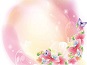 Основная часть:Цель:  формировать познавательную активность
Задачи: 
познакомить с частями тела петушка;
учить выбирать объекты в соответствии с текстом
обогащать речь детей словами и строчками потешки;
формировать умение выполнять задание вместе с другими детьми детей; 
формировать умение различать клюв, гребешок, хвост по величине (большой, маленький; разноцветный);
развивать умение слушать и понимать речь;
формировать умение подражать речи взрослого.
воспитывать заботливое отношение к животным;
воспитывать любовь к родному языку.
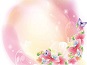 Петушок здоровается
Зовем петушка
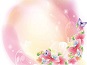 Вместе с детьми проговариваем и одновременно показываю части тела
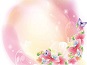 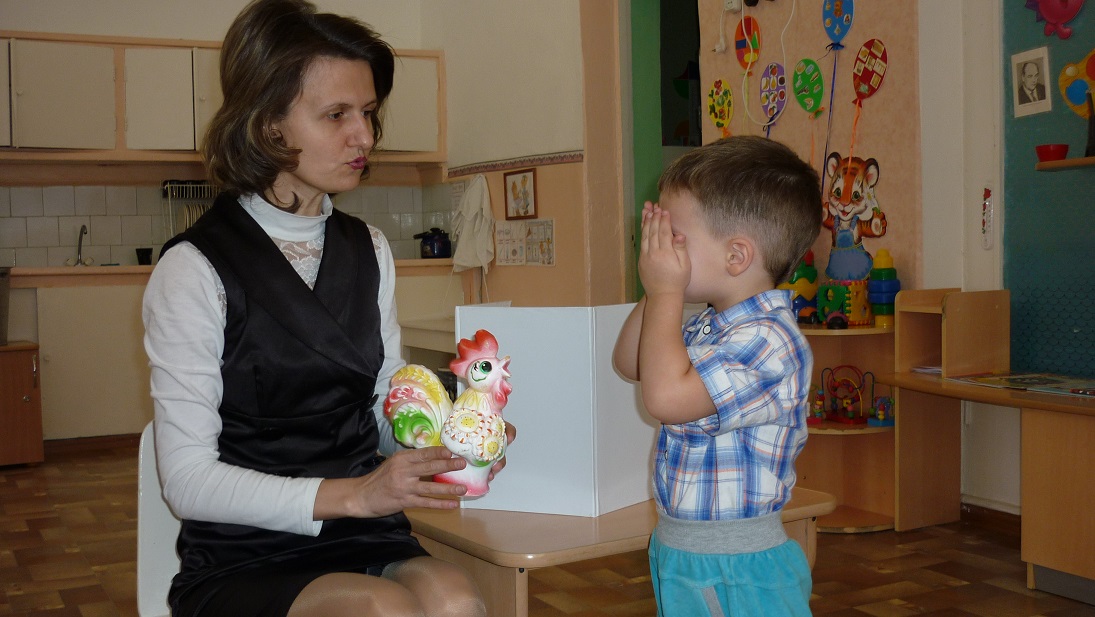 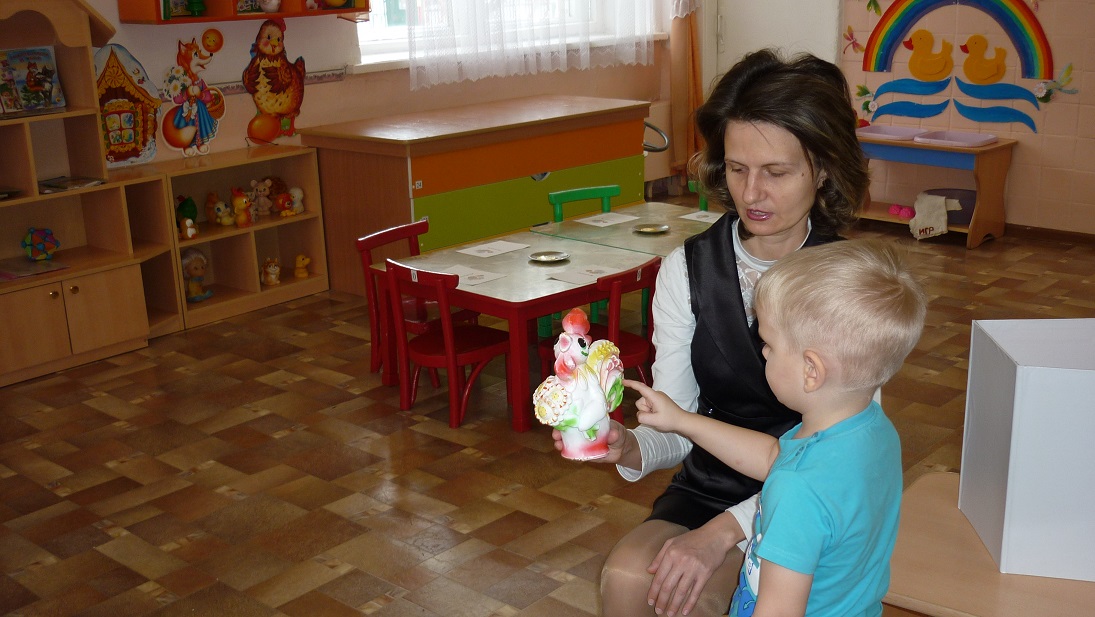 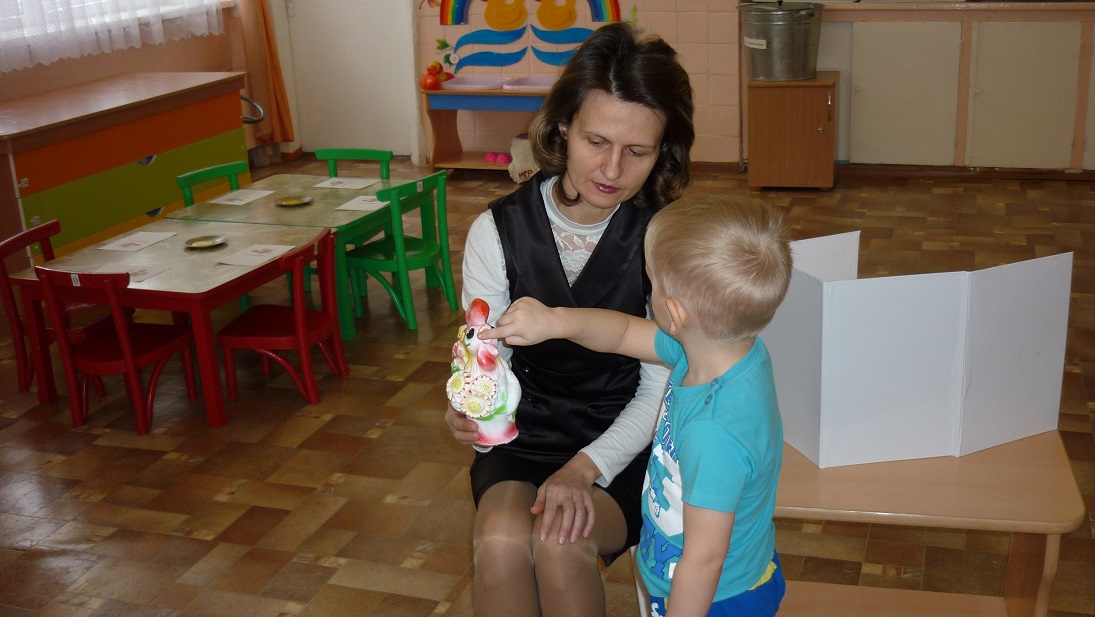 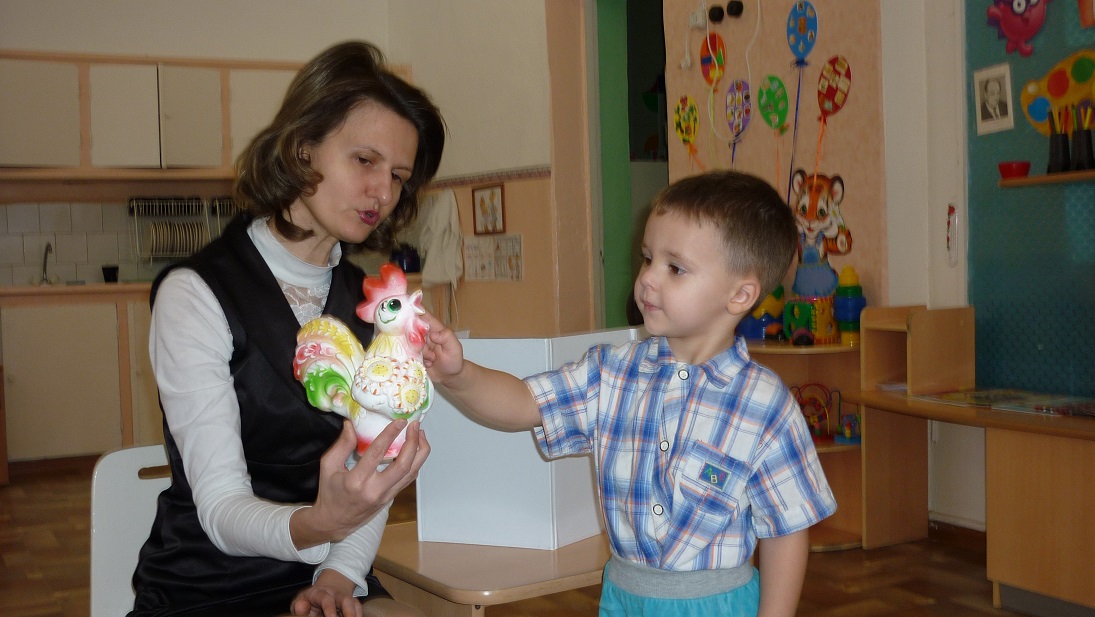 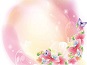 П.И «Трух-тух-тух
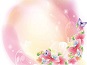 Рисуем для петушка зернышки
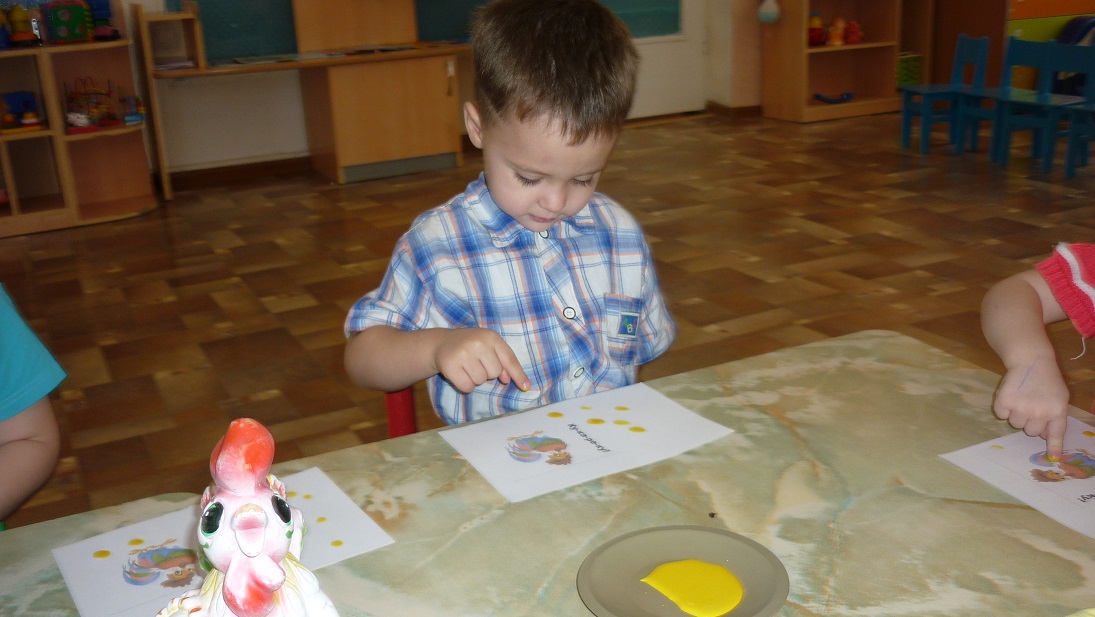 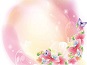 Заключительная частьЦель: Подведение итогов занятия.Задача: Способствовать умению проводить элементарный анализ проведённой деятельности
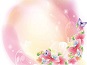 Спасибо за внимание!